Getting to the root of concurrent BSTs
Trevor Brown
IST Austria
http://tbrown.pro
A bit about me
Postdoc at IST Austria
Starting at University of Waterloo (Canada) in September
Interests
Fast concurrent data structures
Memory reclamation
Transactional memory
Big systems
Big numbers
…
Gamer
Death metal drummer
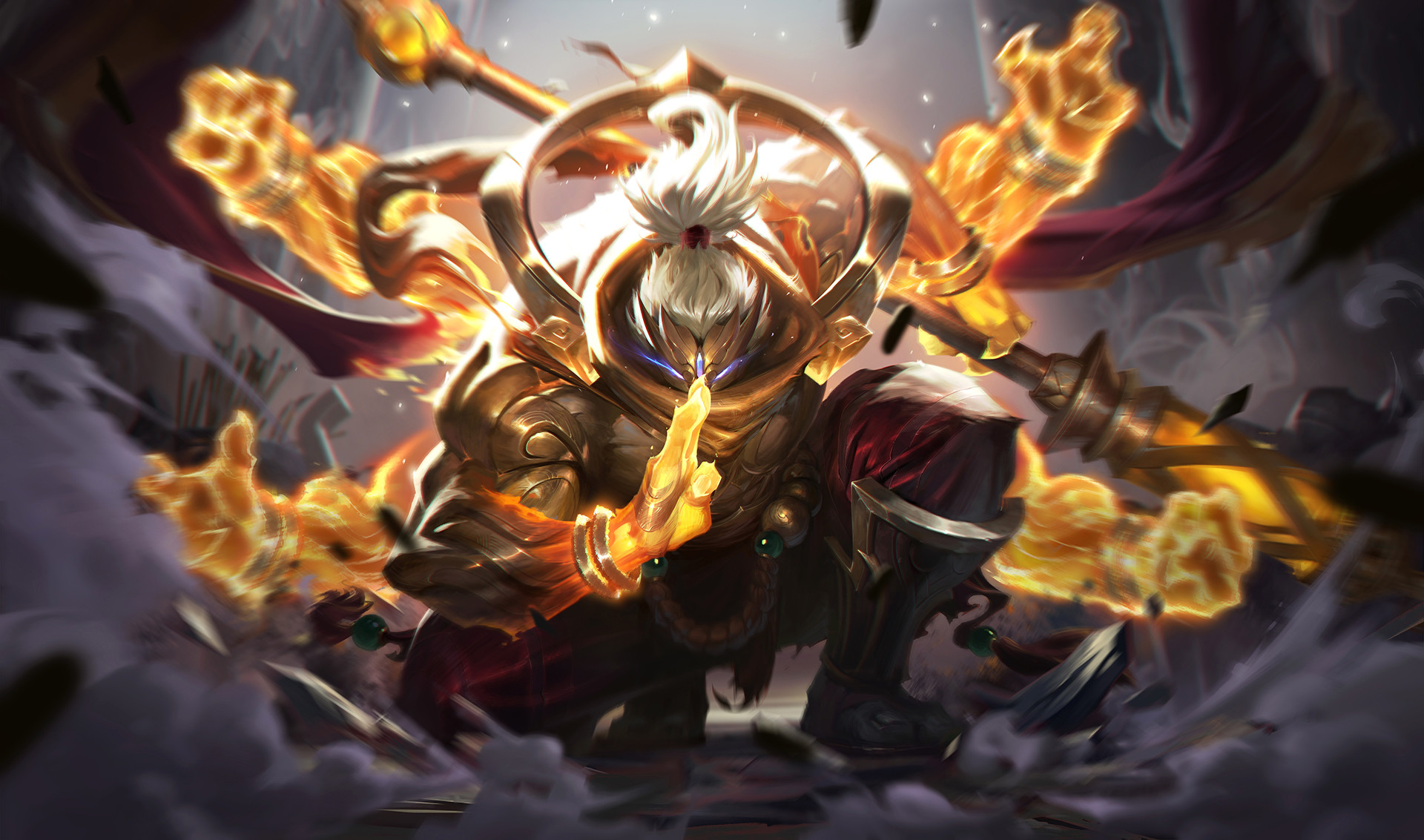 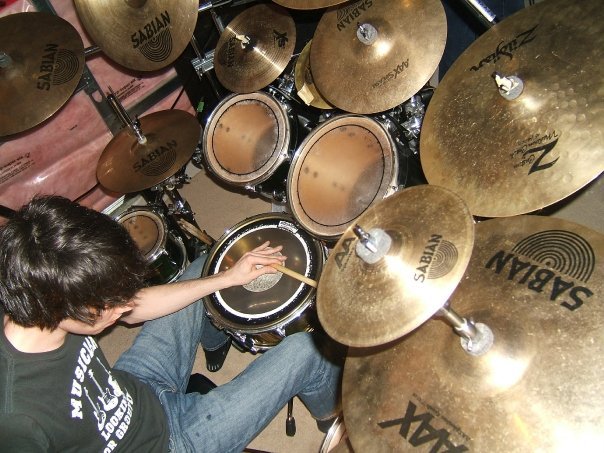 Big multicore systems
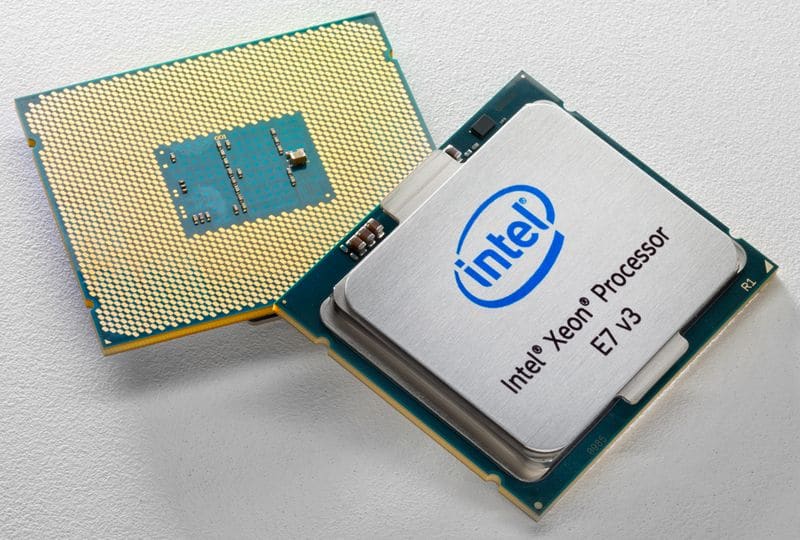 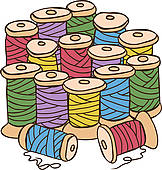 Many threads (tens to hundreds)
Threads have private memory
Cheap to access
Shared memory (up to TBs)
Cheap if memory is cached
Expensive otherwise
Last-level cache is most important
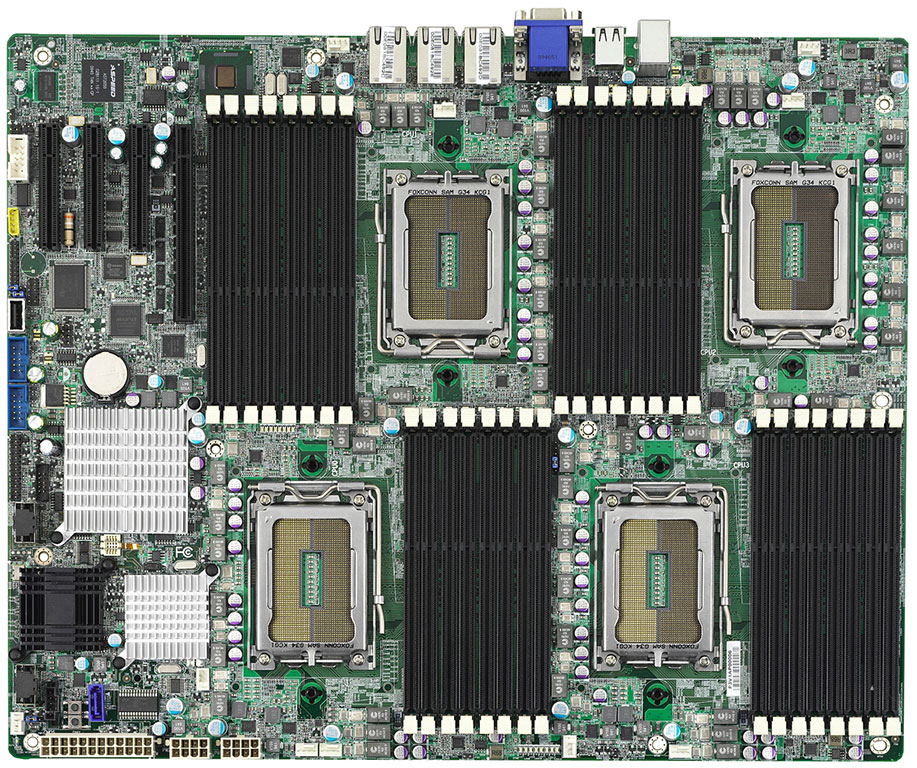 Dictionary abstract data type
Insert(key, value)
Inserts (key, value) if key doesn’t exist
Replaces the value if key already exists
Delete(key)
Removes any (key, value)
Search(key)
Returns the value associated with key (if any)
Binary search trees
5
Internal (node-oriented)
Typical BSTs taught in undergrad
Insert: easy
Delete leaf: easy
Delete node with one child: easy
Delete node with two children: hard
Must find predecessor (or successor)
How to atomically move predecessor?
6
Insert 7
8
4
Delete 9
Delete 8
2
5
7
9
Delete 6
Predecessor of 6
Atomic MOVE is hard
Delete 40
40
Find 37
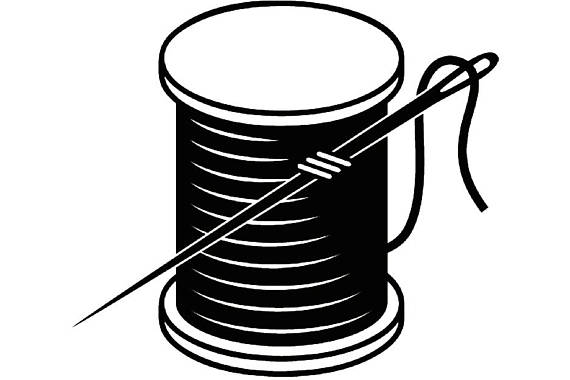 23
53
27
17
Not found!
21
33
31
34
37
37
Binary search trees
External (leaf-oriented)
Leaves contain real keys (and values)
Internal nodes contain dummy keys
Insert: add leaf & internal
Delete: remove leaf & internal
Cons:
2x as many nodes as internal BSTs
Searches always stop at a leaf (deeper)
Pro: no need for atomic move!
6
Insert 7
Delete 2
9
9
4
7
2
5
4
5
Concurrent binary trees
Many approaches
Start simple
See if things work well enough
Coarse grained:global lock
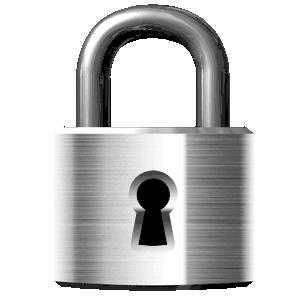 a
Insert(e)
m
f
c
h
b
e
Coarse grained:global lock
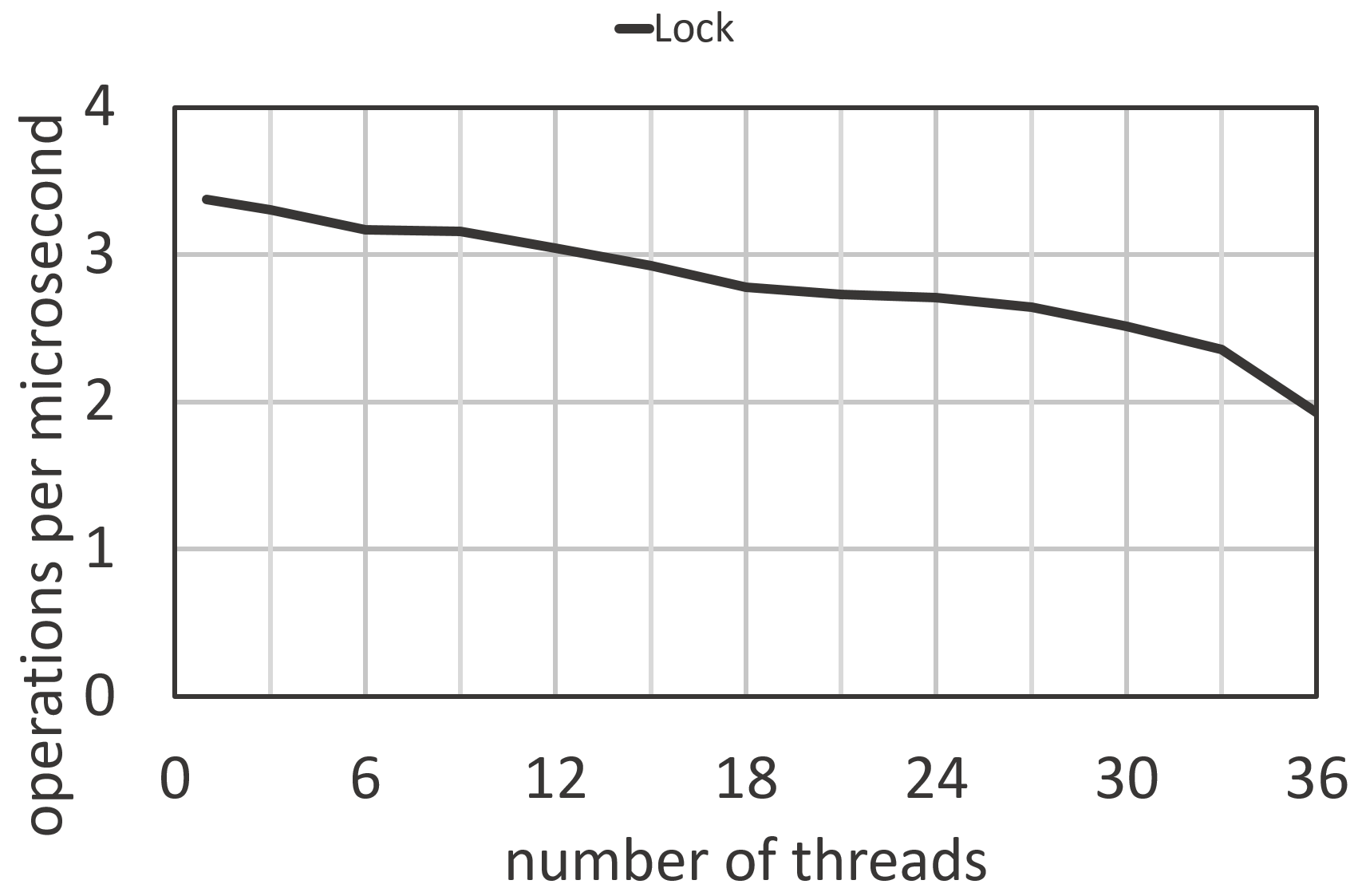 BST containing 100,000 keys
n threads perform searches
Measure # searches/sec
Concurrency bottleneck!
No concurrency = no scaling
Coarse grained:readers / writer lock (R/W lock)
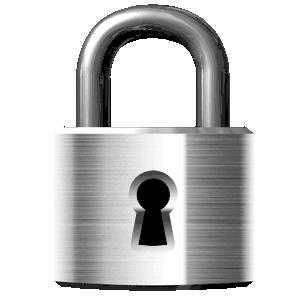 1
2
3
a
Search(c)
m
f
c
h
b
Coarse grained:Readers / writer lock (R/w lock)
Same experiment
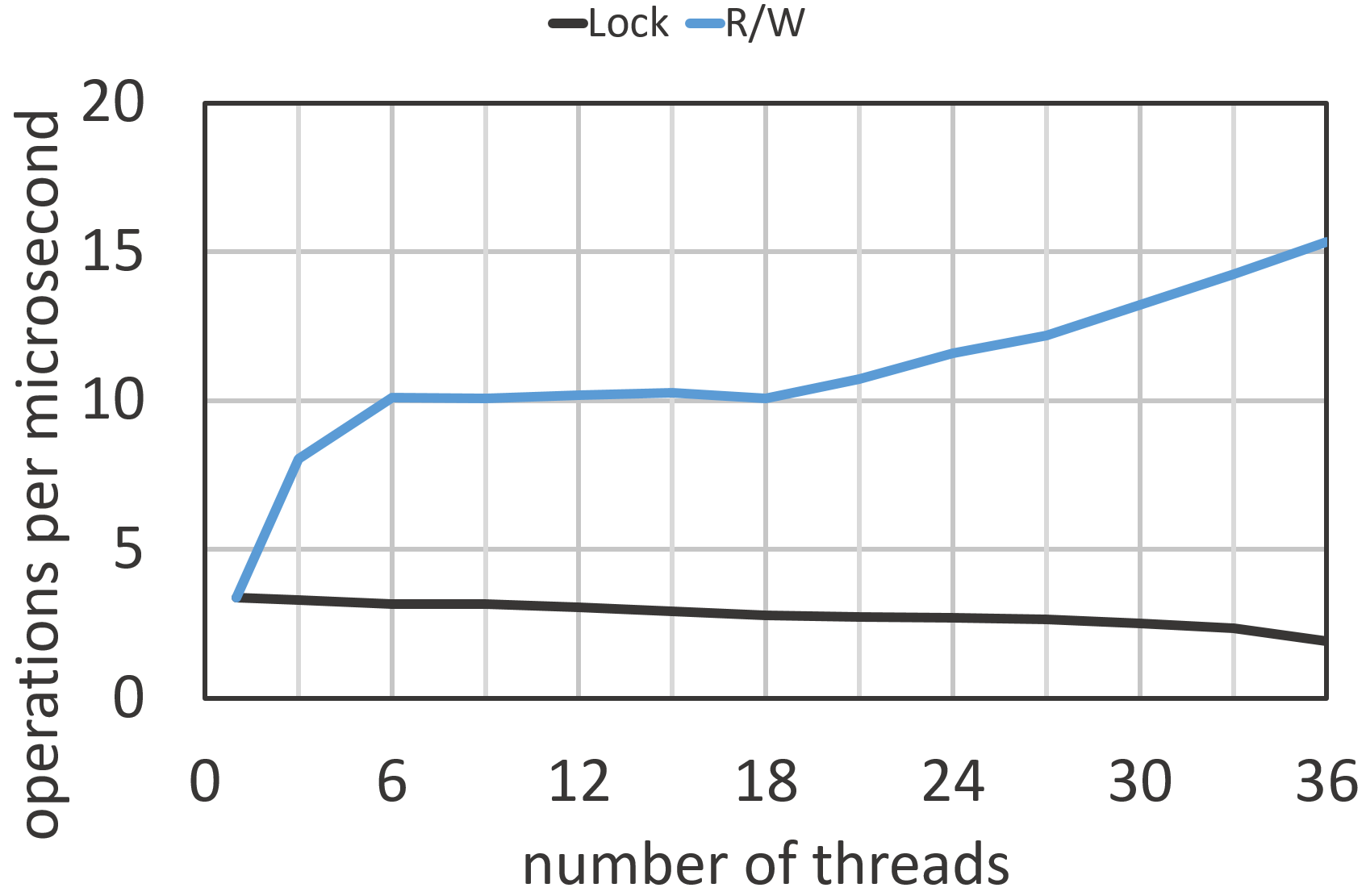 Much better.
Is this good enough?
How much do updates hurt?
Slightly different experiment
20% updates, 80% searches
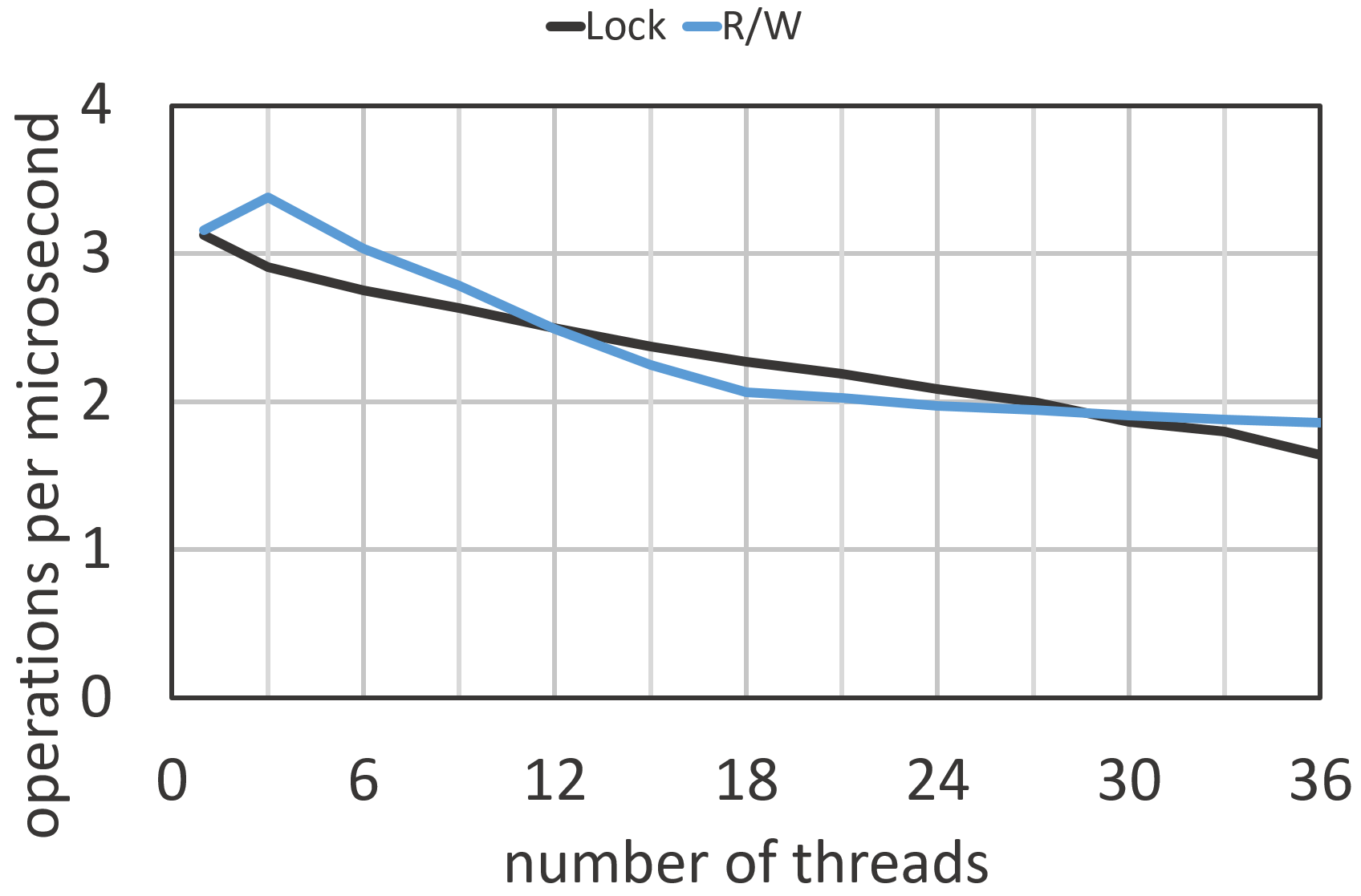 No better than a global lock!
Fine-grained:Hand over hand locks
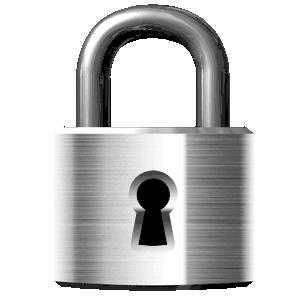 a
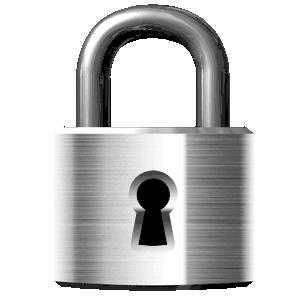 m
Insert(e)
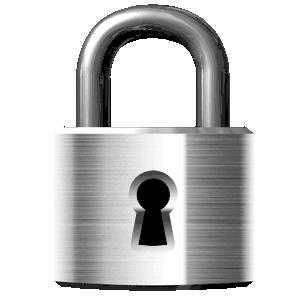 f
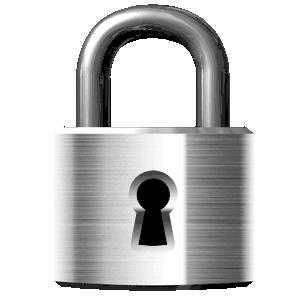 c
h
b
e
Fine-grained:Hand over hand locks
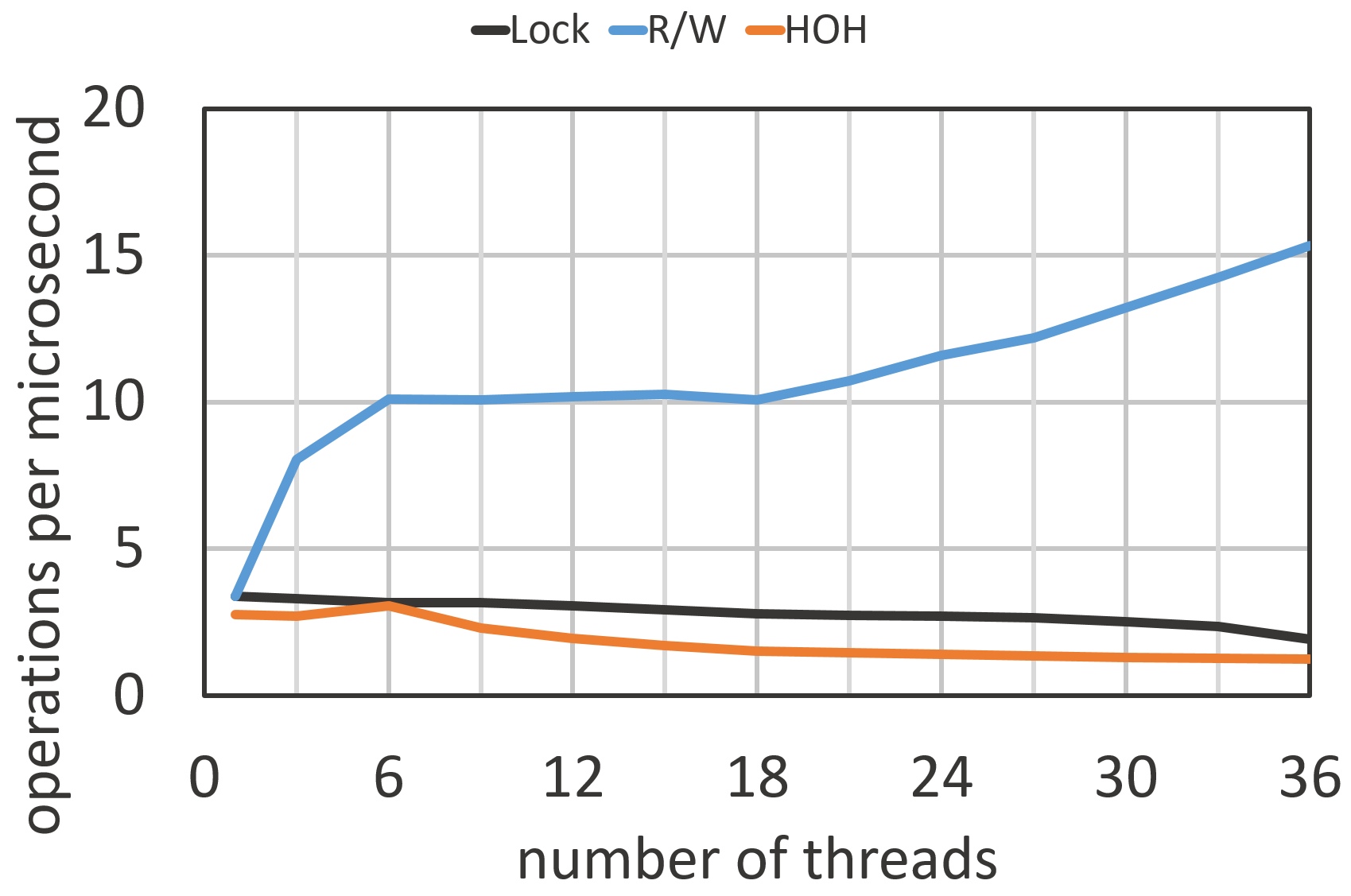 Experiment: 100% searches
Still no real scaling!
Why?
All operations lock the root!
But they release it right away???
Cache coherence
Thread 2’s cache
Thread 1’s cache
S
S
w3
w4
w7
w8
w3
w4
w7
w8
w1
w2
w5
w6
w1
w2
w5
w6
X
Thread 2 reads w7
Thread 1 reads w2
Thread 2 writes w7
w3
w4
w7
w8
64 byte (8 word) cache line
w1
w2
w5
w6
Locking and cache coherence
Evict this cache line for all threads!
Evict this cache line for all threads!
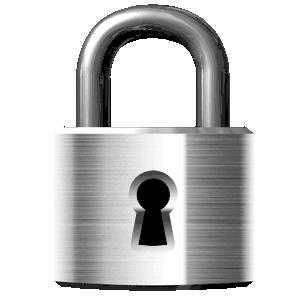 a
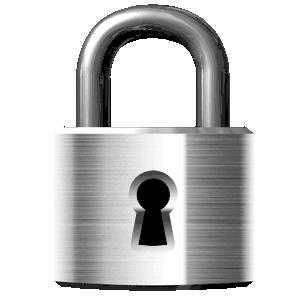 m
Achieving high performance
NO locking while searching!
How to do this correctly?
What happens if we simply:
1. search with no locks
2. lock all nodes we want to change or delete
3. make our changes
4. unlock all nodes
Hazard 1:accidentally changing deleted nodes
Thread 1:
Insert(e)
Thread 2:
Delete(c)
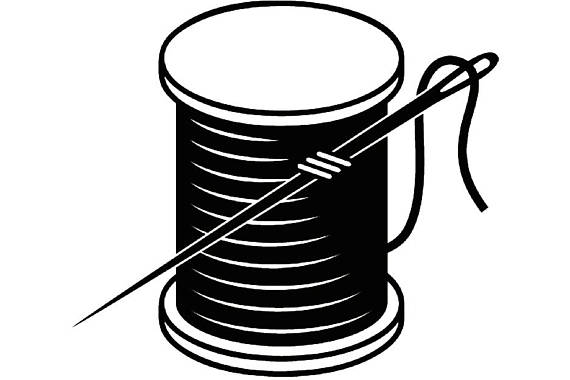 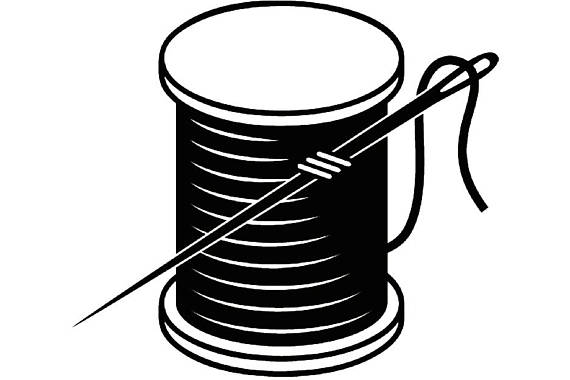 a
m
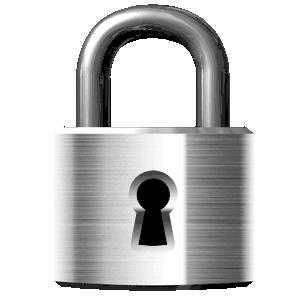 f
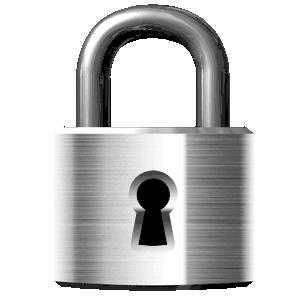 c
h
e
Hazard 2:Observing partial changes
Thread 2:
Search(c)
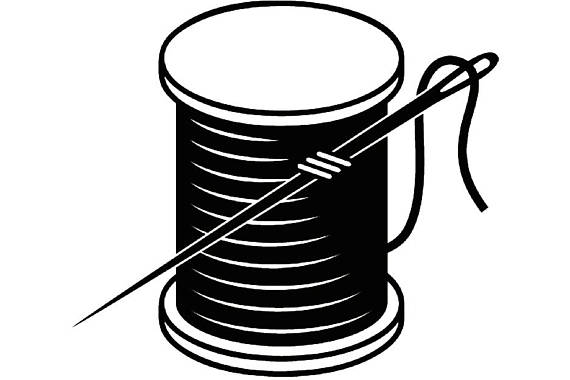 Thread 1:
Right rotation

Lock f, c, b, a
f.left = b
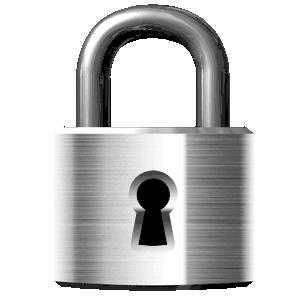 f
f
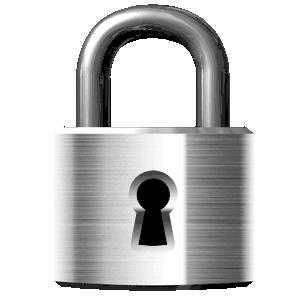 h
h
c
b
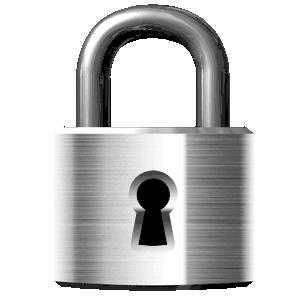 b
a
c
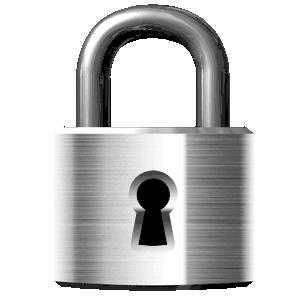 a
Key c NOT FOUND!
Overcoming the hazards:TGT BST
Example
“Ticket locking” external BST of Tudor, Guerraoui and Trigonakis (TGT)
Searches: standard BST search
Updates
standard BST search
lock internal nodes that will be changed or unlinked
(leaves are never changed)
if a node is marked, release locks and retry
mark nodes before unlinking
perform update by changing one pointer
Hazard 1 (changing deleted nodes): marking
Hazard 2 (observing partial changes): single pointer change
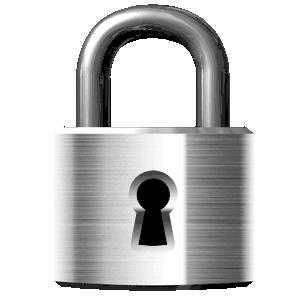 6
Insert 7
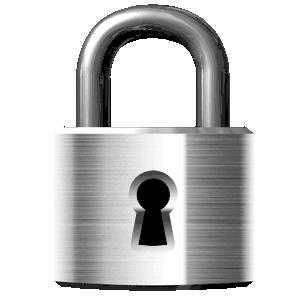 9
9
4
Delete 2
7
2
5
4
5
Performance of TGT Searches
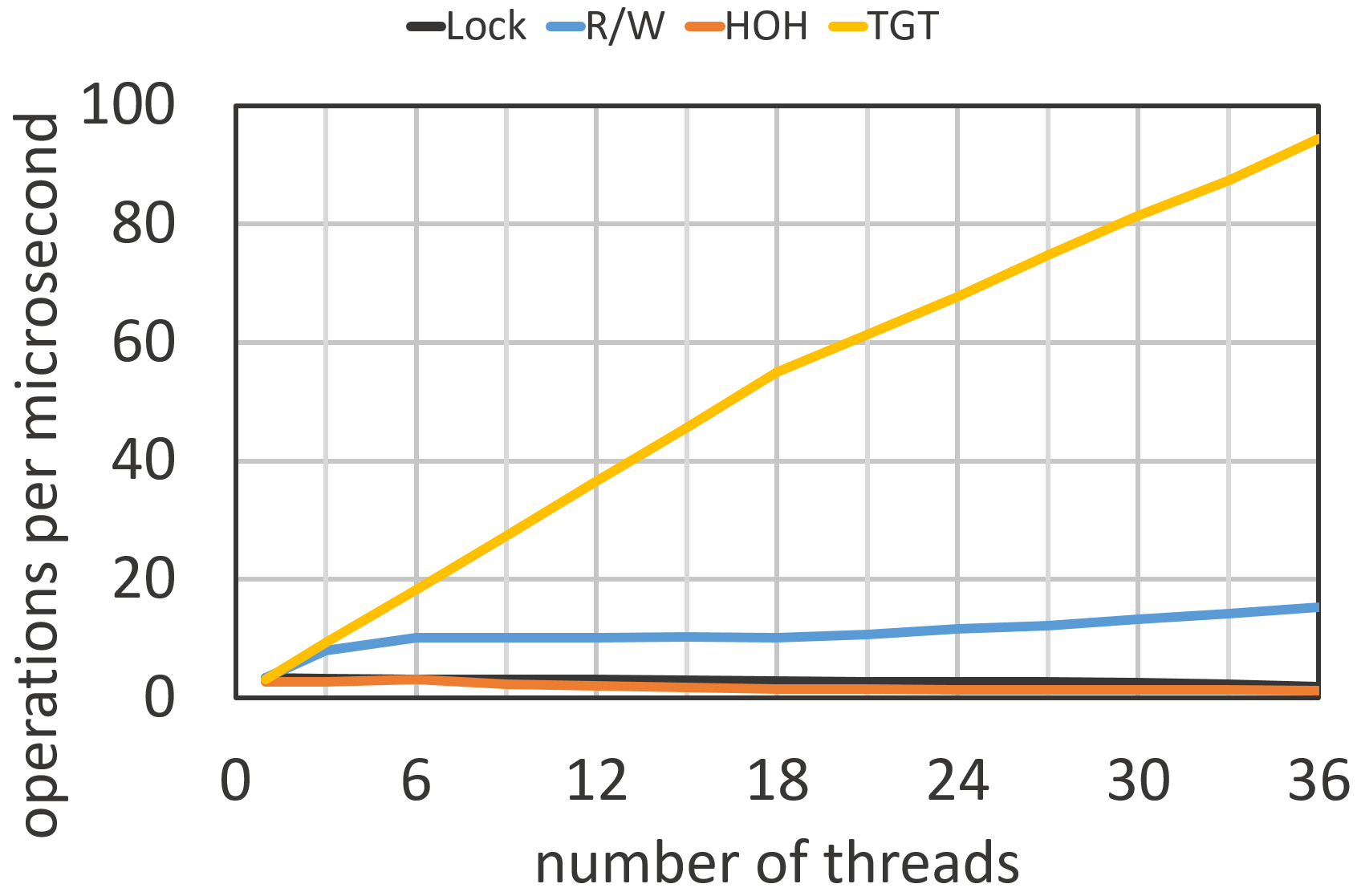 Experiment: 100% searches
Recall:
TGT does regular BST searches
No synchronization, no writes
This is crucial for performance!
What about BSTs withmore complex updates?
BCCO BST
Balanced AVL tree of Bronson, Casper, Chafi and Olukotun (BCCO)
Partially external
Insert: same as internal
Deletion of leaf or internal node with single child: same as internal
Deletion of internal node with two children: logically delete and unlink later
Logically deleted keys become dummy keys (cleaned up by rotations)
Similar structure to an internal tree in practice (fewer nodes, better height)
Makes the hard delete case much easier!
Uses optimistic concurrency control (OCC) techniquesto avoid locking nodes in searches
Another approach:see partial changes and keep going
Unbalanced external BST of Drachsler, Vechev and Yahav (DVY)
Also partially external
Locks individual edges instead of nodes
Additionally keeps all tree nodes in a doubly linked list!

Pro: fast searches (no writes or synchronization)
Con: slow updates (many pointers to change)
9
15
3
12
16
2
5
4
7
Delaying changes to guarantee consistency
Unbalanced internal BST of Arbel and Attiya (AA)
Uses fine-grained node locking and
Read-copy-update (RCU) primitives
Enter: announce “I am starting a new data structure operation”
Sync: wait until all operations started before the sync have terminated
When moving a predecessor’s key upwards,they delay the move until searches that might miss the key have finished
Summary of locking techniques
Lock-free approaches
Lock-freedom
If threads take infinitely many steps
Then infinitely many data structure operations complete
Equivalently
Some thread can always make progress (complete an operation)
Progress guarantee must hold even if some threads crash (halting failure)
Cannot use locks!
Crash while holding a lock  can block all threads forever
Allows some threads to starve (but rare in practice)
Thread schedulers usually try to be fair
What to use instead of locks?
CAS: compare-and-swap(address, expected, new) atomically
If address = expected, set address = new and return true
Else return false
If I use CAS instead of locks, is my algorithm lock-free?
Not necessarily
Locks can be implemented with CAS
Threads must not take “exclusive ownership” over any data (essentially a lock)
The blocking paradigm is usually replaced with helping
Helping
Suppose
Thread p starts an operation O
Thread q is blocked by O
Lock-based approach
q waits for p
Lock-free approach
q performs O on behalf of p
How does it know how to perform O?
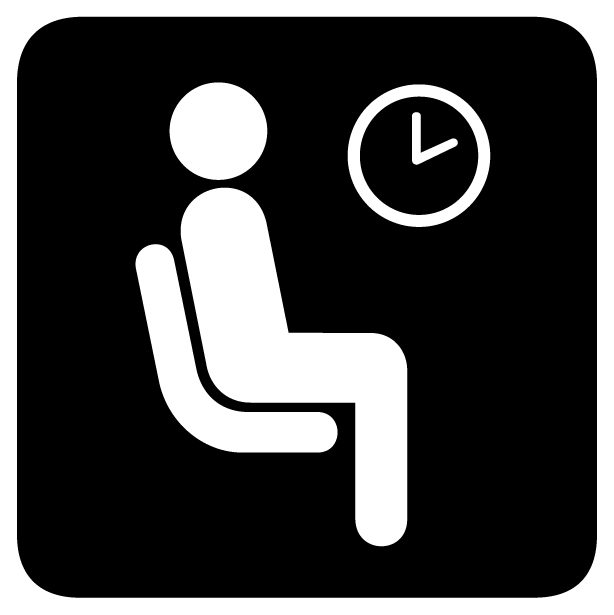 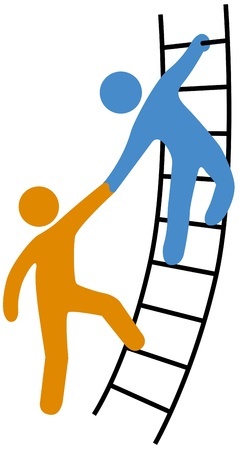 Descriptors and lock-free “locking”
Each operation creates a descriptor
Descriptor encodes how to perform the operation
Threads that encounter a descriptor d can invoke Help(d)
Attempts to perform the operation on behalf of the thread that started it
Idea: lock-free “locking”
Replace locks with pointers to descriptors
Use CAS to “lock/unlock” by storing new descriptor pointers
Storing a descriptor pointer grants exclusive ownership to the operation
NOT TO THE THREAD
Other threads can help
EFRB BST
Unbalanced external BST of Ellen, Fatourou, Ruppert and van Breugel
First provably correct lock-free BST
Uses “lock-free locks”
Two types of “lock” flag and mark
Flag: I want to change this node
Mark: I want to delete this node
Marked nodes never change again
EFRB BST
Descriptor
Insert
Regular BST search ending at leaf
Create three new nodes
Create descriptor
Flag parent
Replace leaf with the new nodes
Unflag parent
Insert 7
target
old
new
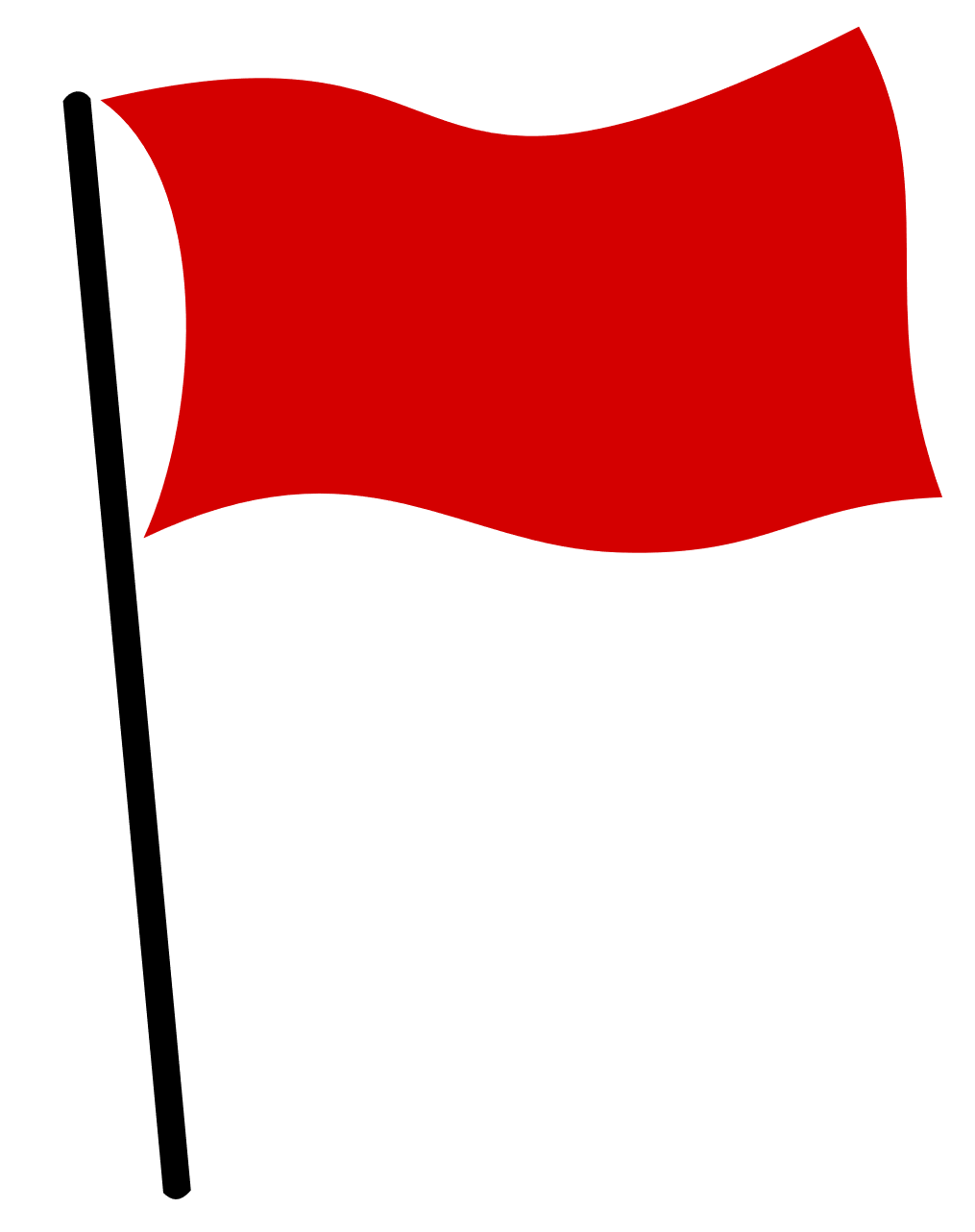 6
parent
9
9
4
leaf
7
9
2
5
4
5
HJ BST
Unbalanced internal BST of Howley and Jones
First lock-free internal BST
Based loosely on the external EFRB BST
Uses “lock-free locking,” descriptors and helping
Tackles the hard problem of atomically moving a predecessor
Prevents searches from seeing partial updates by making them help
Adds overhead (even just to check if helping is needed)
NM BST
Unbalanced external BST of Natarajan and Mittal
Performs lock-free updates without creating descriptors
Can infer what the operation to be performed is by looking at nearby nodes
Idea: fewer memory allocations  less overhead
Flags and marks edges instead of nodes
Idea: better concurrency with high contention
Can this be generalized to more complex data structures?
RM BST
Unbalanced internal BST of Ramachandran and Mittal
Ideas of the NM BST applied to an internal BST
Ensures Search(k) does not miss key k if it is moved upwards by:
Having the search save a pointer to the successor of k.
If it does not find the key it is looking for, it checks the successor to see if k was moved.
Summary of Lock-free techniques
My work in this area (not discussed here):
Several balanced lock-free search trees
General techniques for developing new lock-free trees
Accelerating trees with hardware transactional memory
Fast memory reclamation
How do they perform?Experiment: 100% searches with 64 threads
Internal
Balanced
External
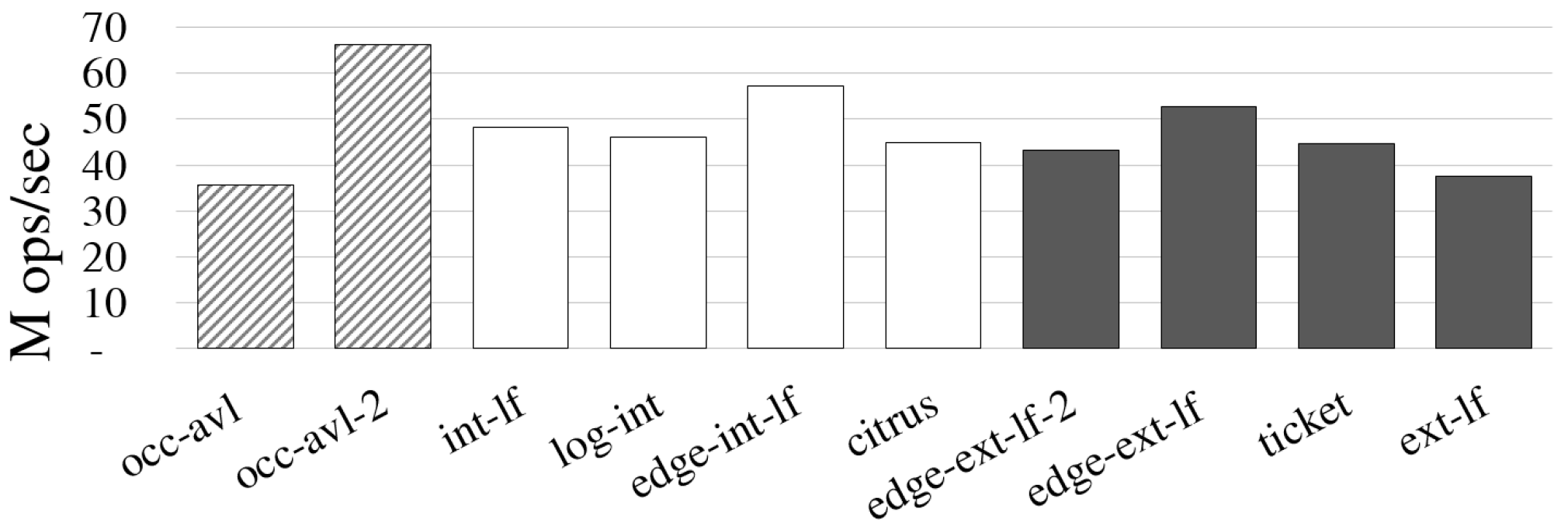 Search overhead
Performance Problems
Basic implementation problems
Bloated nodes
Scattered fields
Incorrect C volatile
Memory layout issues
Cache line crossings
Underutilized cache sets
Bloated nodes
Many BSTs do not pay attention to node size
Example: BCCO (balanced, part. ext. BST with optimistic concurrency control)
Their nodes are 112 bytes! Almost 2 cache lines!
Pthread mutex lock is 40 bytes!
Pthread spin-lock is only 4 bytes!
Why does this matter?
Larger nodes  fewer fit in cache  more cache misses
Huge performance penalty!
Deeper optimizations:
Index and color store small values and are set once (combine them?)
Are parent pointers really needed?
Could the lock and changeOVL be combined?
struct node_t
    key_t key;
    val_t value;
    volatile node_t * left;
    volatile node_t * right;
    volatile node_t * parent;
    long index;
    long color;
    pthread_mutex_t lock;
    volatile long height;
    volatile long changeOVL;
Scattered fields
Many BSTs do not pay attention to node layout
Example: BCCO (balanced, part. ext. BST with optimistic concurrency control)
Which fields are accessed per-node by searches?
Assume 8 byte key and value, 4 byte Pthread spin lock
Node is 72 bytes
Searches access 32 bytes worth of fields per node
Easily fits in one cache line
However, changeOVL is in a different cache line from key!
Two cache misses per node instead of one!
Fix: pack fields so that
accessed close together in time  close in memory
struct node_t
    key_t key;
    volatile node_t * left;
    volatile node_t * right;
    volatile long changeOVL;
    val_t value;
    volatile node_t * parent;
    pthread_spinlock_t lock;
    volatile long height;
    long index_and_color;
offset
0
8
16
24
32
40
48
56
64
struct node_t
    key_t key;
    val_t value;
    volatile node_t * left;
    volatile node_t * right;
    volatile node_t * parent;
    long index_and_color;
    pthread_spinlock_t lock;
    volatile long height;
    volatile long changeOVL;
Incorrect C volatile
What is C’s volatile keyword?
Informs compiler an address may be changed by another thread
Prevents optimizations that are illegal in a concurrent setting
When do you need volatile?
If a field can be accessed by more than one thread, and at least one of them writes to it
Rule of thumb: each field of a node should be volatile OR only written at initialization
How do you properly define a volatile pointer to a child node in C?
Bad: volatile node * child;
Good: node * volatile child;
Read right to left!
Pointer to a node that is volatile
Volatile pointer to a node
Occurrences of these problems
Internal
Balanced
External
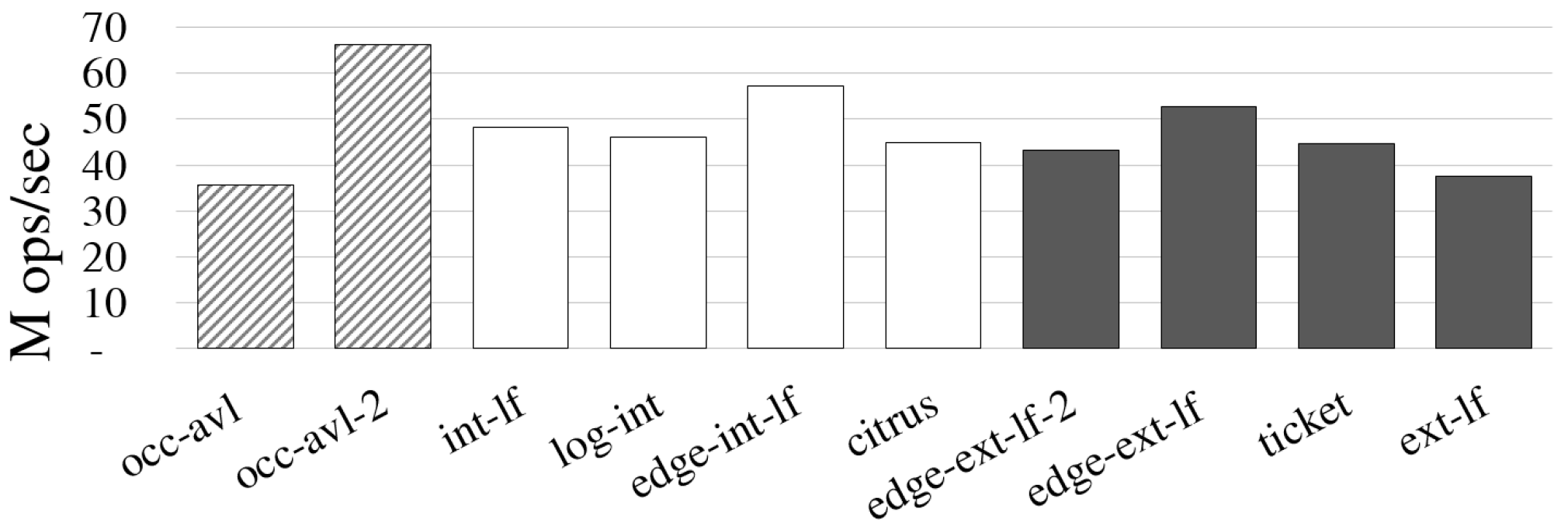 Search overhead
Bloated nodes
Scattered fields
Incorrect C volatile
Performance impact of fixing them
Internal
Balanced
External
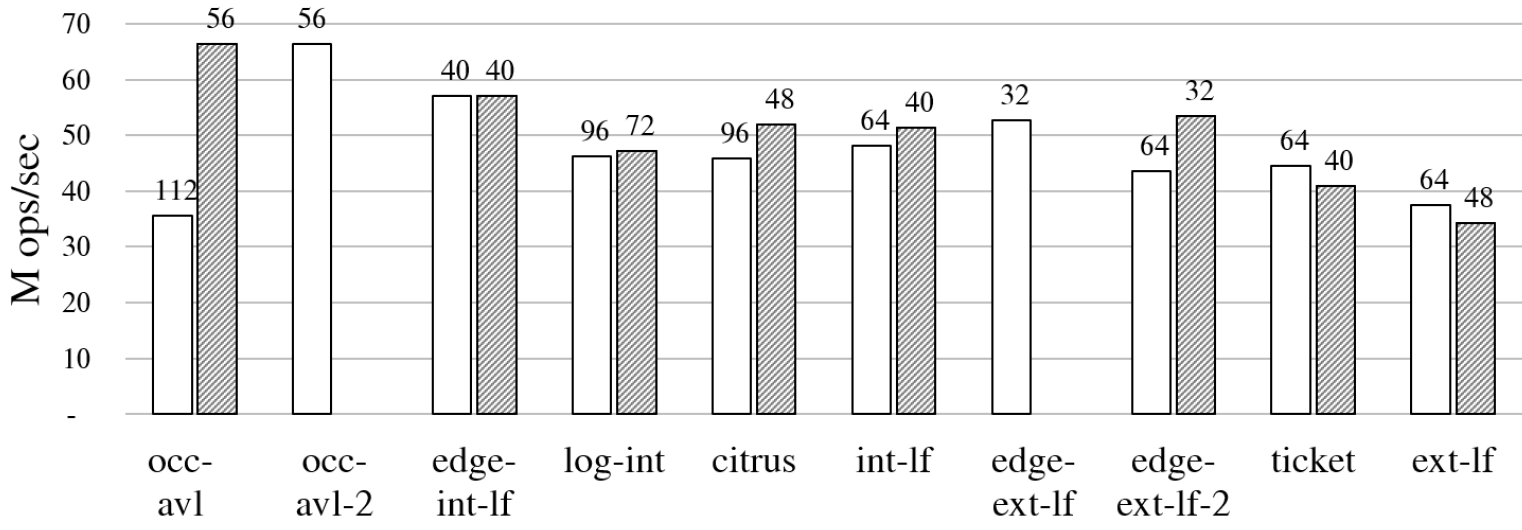 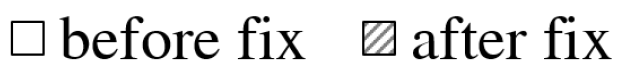 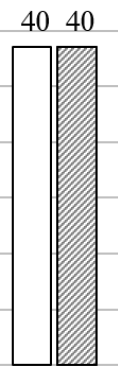 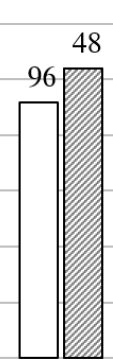 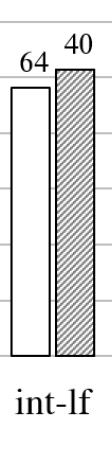 Search overhead
Bloated nodes
Scattered fields
Incorrect C volatile
How a fast allocator works
Jemalloc: threads allocate from private arenas
Each thread has an arena for each size class:
8, 16, 32, 48, 64, 80, 96, 112, 128, 192, 256, 320, 384, 448, 512
Jemalloc per-thread allocation
malloc(48)
malloc(36)
malloc(40)
malloc(44)
malloc(32)
malloc(17)
malloc(40)
…
malloc(33)
<---- 4096 byte page ---->
8
16
Arenas
32
0
32
...
4048
0
96
144
192
48
48
64
Cache line crossings
8
Half of nodes in the 48 byte class will cross cache lines
48
32
16
0
16
96
64
32
0
32
These nodes cross cache lines!
0
96
144
48
48
64
0
128
192
64
Cache line
Cache line
Cache line
Cache line
Not a big deal if the tree
fits in the cache
If the tree does not fit in cache,double cache misses for these nodes!
cache sets
Hashing a cache line to a bucket:
1. compute its physical address PA
2. bucket = PA mod 4096
Cache is sort of like a hash table
Maps addresses to buckets (4096 for us)
Buckets can only contain up to c elements (64 for us)
If you load an address, and it maps to a full bucket
A cache line is evicted from that bucket
The hash function that maps addresses to buckets is… interesting
Not very random
Patterns in allocation can lead to patterns in bucket occupancy
Cache set usage in HJ BST
Recall: insertion creates a node and a descriptor (to facilitate helping)
Node size class: 64          Descriptor size class: 64



100% search workload  cache will only contain cache lines w/nodes
Which cache sets will these nodes map to?
Cache indexes used: 0, 2, 4, …         (only even numbered indexes)
Taken modulo 4096, these can only map to even numbered cache sets!
Only half of the cache can be used to store nodes!
128
256
0
64
192
320
64
Cache line
Cache line
Cache line
Cache line
Cache line
Cache line
Simple fix: random allocations
Hypothesis: problem is the rigid even/odd allocation behaviour

Idea: break the pattern with an occasional dummy 64 byte allocation


Fixes the problem!
Reduces unused cache sets to 1.6%
Improved search performance by 41%
… on our first experimental system, which was an AMD machine.
However, on an Intel system, this did not improve search performance!
128
256
0
192
320
64
dummy
256
0
192
320
64
The difference between systems
Cache misses mean waiting for a long time
To reduce latency (waiting time), processors prefetch data
Example: for-loop reading an array
AMD and Intel both prefetch array entries
Intel processors prefetch more aggressively
Think you are loading just one cache line?
Adjacent line prefetcher: always load one extra adjacent cache line
Not always the next cache line----can be the previous one
Smallest unit of memory loaded is 128 bytes (two cache lines)
This is also the unit of memory contention (writes contend within 128 bytes)
Effect of prefetching on HJ BST
The occasional dummy allocations break up the even/odd pattern
But…


Whenever search loads a node, it also loads the adjacent cache line
This is a descriptor or a dummy allocation!
This is useless for the search, and takes up space in the cache
Only half of the cache is used for nodes!
dummy
256
0
192
320
64
Fix: add padding
to nodes or descriptors
so they are indifferent size classes
Performance after all fixes
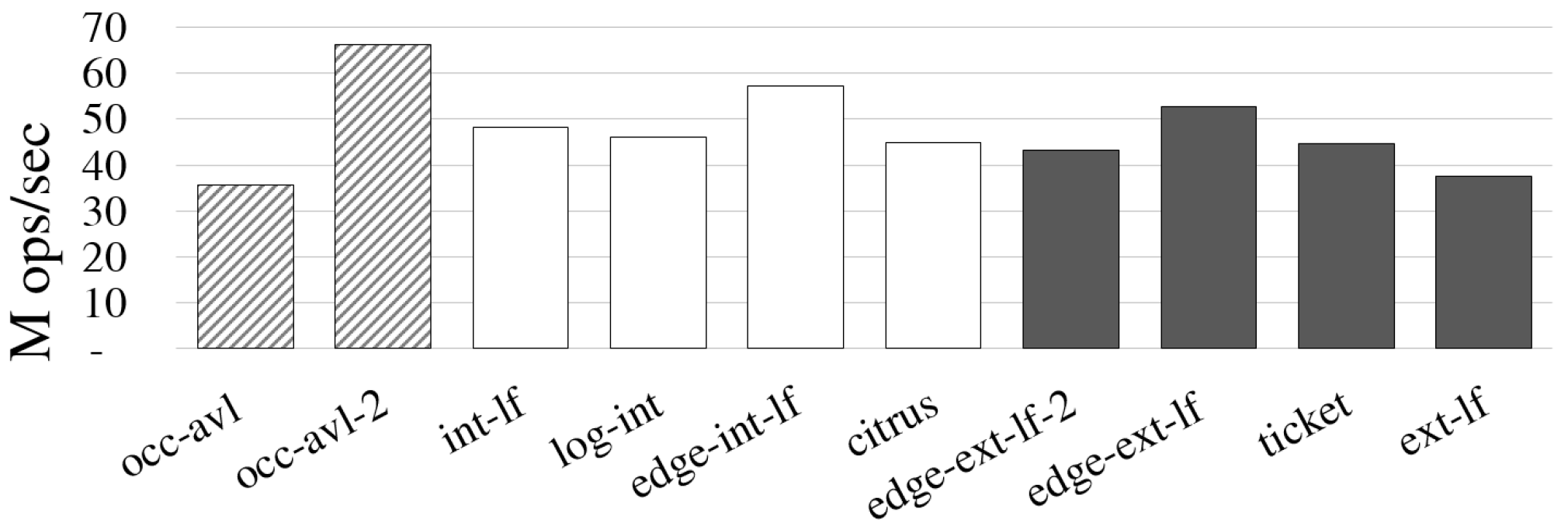 Internal
Balanced
External
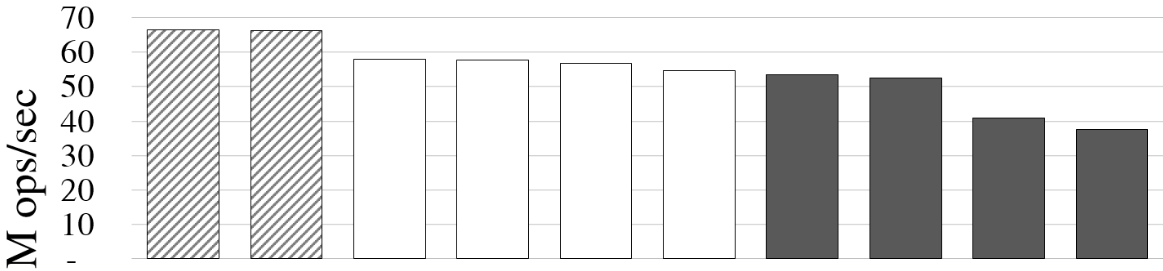 Search overhead
node size class
32 bytes
node size class
48 bytes
Much more fits in cache.Fewer cache misses!
Recommendations
Avoid the basic implementation problems
When designing and testing a data structure
Understand your memory layout!
How are nodes laid out in cache lines? Pages?
What types of objects are near one another?
When adding a data structure to a program
You are merging two memory spaces
Understand your new memory layout!
Other issues: false sharing! Unknown unknowns?
Hypothesize and explore! Performance results are the beginning.
http://tbrown.pro
Tutorials, code, benchmarks

Companion talk:
Good data structure experiments are R.A.R.E